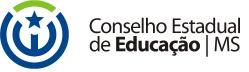 AVALIAÇÃO DA APRENDIZAGEM E DO RENDIMENTO ESCOLAR
AVALIAÇÃO NO MUNDO CONTEMPORÂNEO
As iniciativas de avaliação associam-se à promoção da qualidade do ensino, estabelecendo, no limite, novos parâmetros de gestão dos sistemas educacionais.
 
Constata-se que há uma tendência à utilização de avaliações centralizadas para mensurar o desempenho escolar dos alunos.
 
Essa perspectiva mais universalista é reforçada pelo consenso que parece existir em escala mundial a respeito da pequena variabilidade das propostas curriculares, o que se reflete nos conteúdos das avaliações nacionais e na participação recente de 65 países no Programa Internacional de Avaliação de Estudantes (PISA),  se identifiquem três gerações de avaliações da educação em larga escala, com conseqüências diferenciadas para o currículo escolar.
As  avaliações de aprendizagem com elementos comuns às propostas realizadas no âmbito das escolas, se apresentava da seguinte forma:
1 -  julgar o desempenho do aluno, de forma imparcial e objetiva, a partir do cômputo de acertos e erros apresentados nas questões de provas;

2- avaliação da aprendizagem como procedimento de julgar o desempenho do aluno passou a se basear em critérios expressos nos objetivos previstos e a ser realizada de forma ampla e contínua;

3- avaliação apenas classificatória, sendo-lhe acrescida, a partir de 1971, a função de retroinformação, visando fornecer dados para o acompanhamento, o controle e reformulação das propostas curriculares.
A  avaliação com caráter diagnóstico da qualidade da educação ofertada no Brasil, sem atribuição de consequências diretas para as escolas e para o currículo. emergem outros dois novos modelos de avaliação com a finalidade de subsidiar, a partir dos resultados dos alunos, políticas de responsabilização com atribuição de consequências para os agentes escolares.
O conceito de avaliação da aprendizagem, que tradicionalmente tem como alvo o julgamento e a classificação do aluno,  necessita ser redirecionado, pois a competência ou incompetência do aluno resulta, em última instância, da competência ou incompetência da escola. A avaliação escolar, portanto, não pode restringir-se a um de seus elementos, deforma isolada. Importa, pois, enfatizar a relação entre avaliação da aprendizagem e avaliação do ensino, considerando-se o desempenho do aluno de forma relacionada com o desempenho do professor e com as condições contextuais da própria escola.